Thứ hai ngày 29 - 11 -2021
Toán
Luyện tập
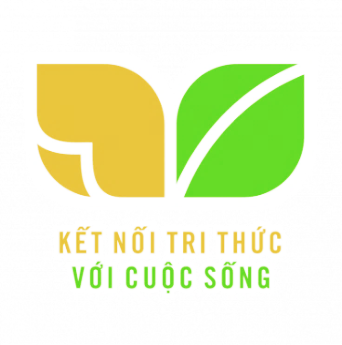 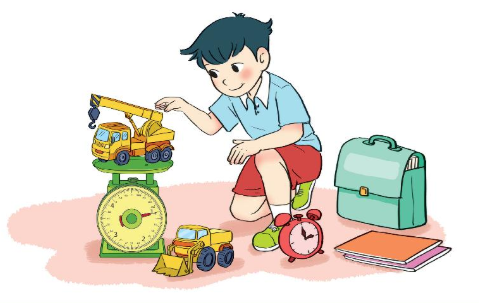 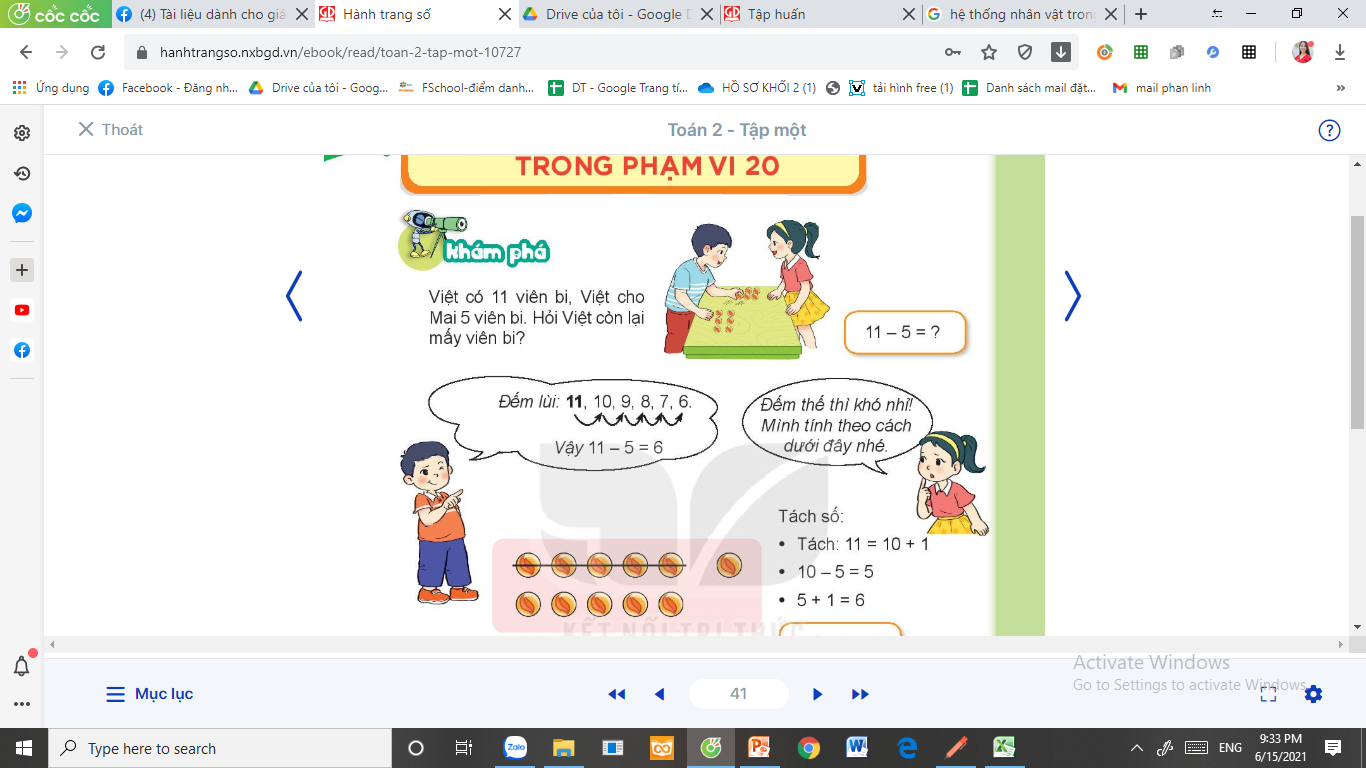 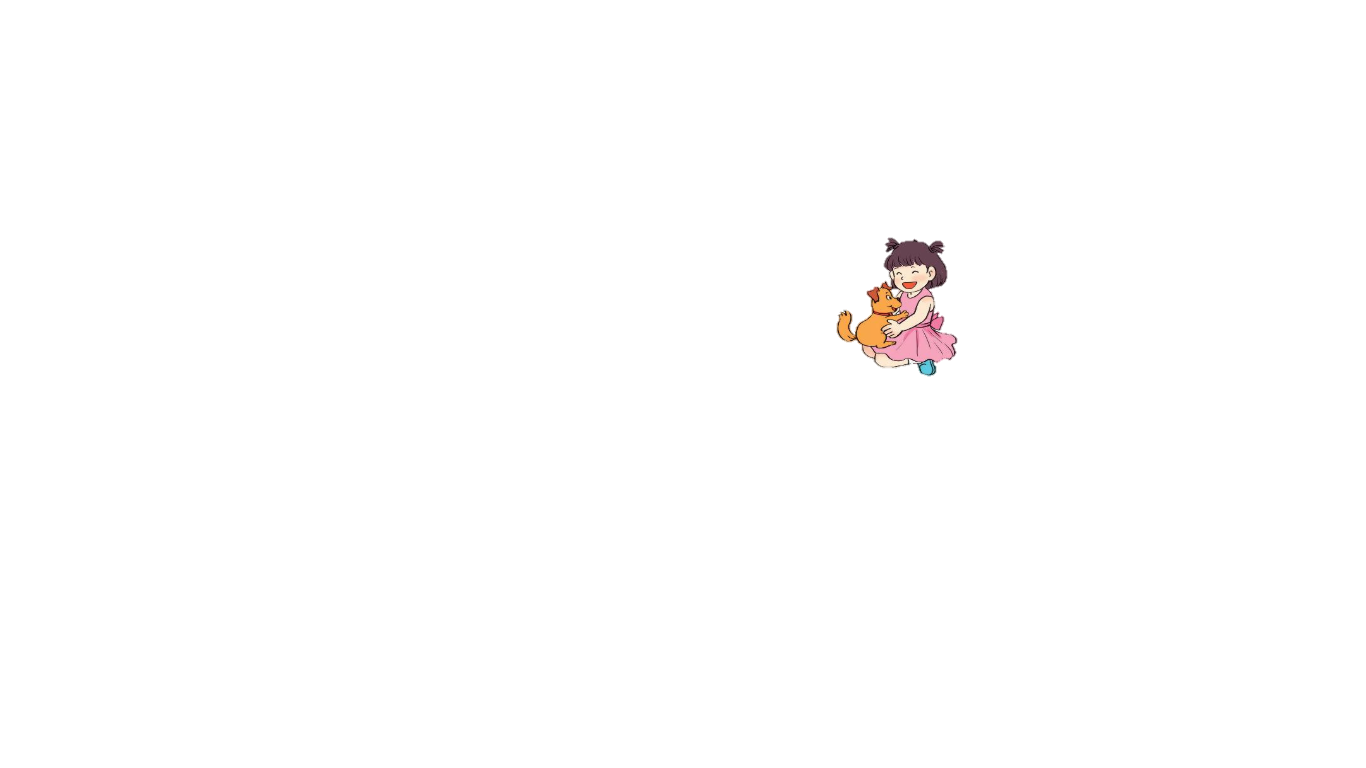 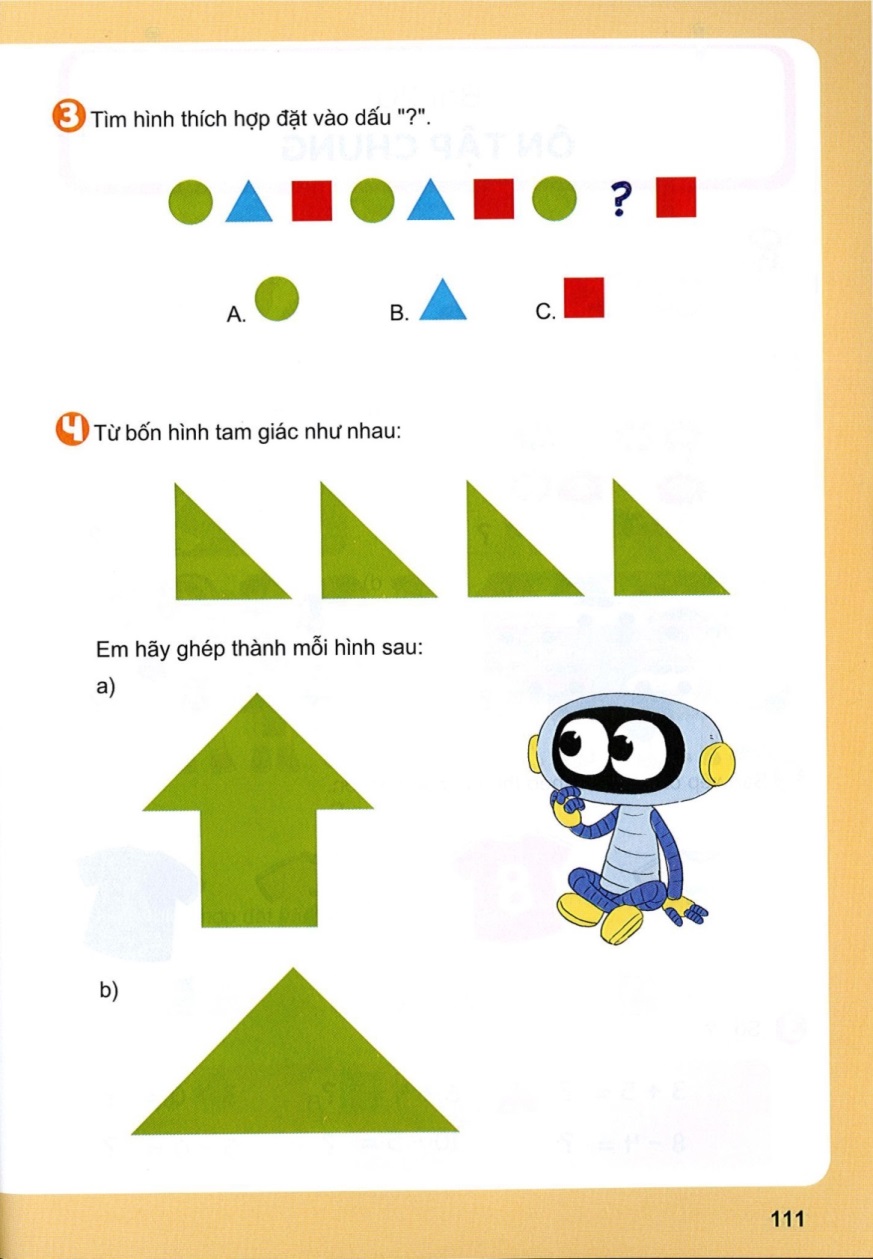 Bài 23
PHÉP TRỪ (có nhớ) SỐ CÓ HAI CHỮ SỐ
CHO SỐ CÓ HAI CHỮ SỐ
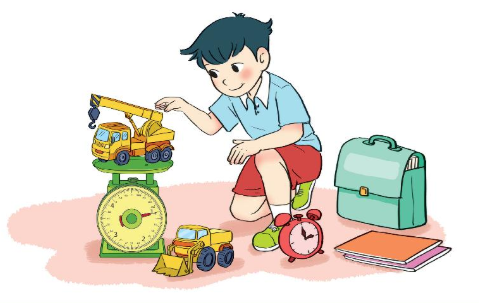 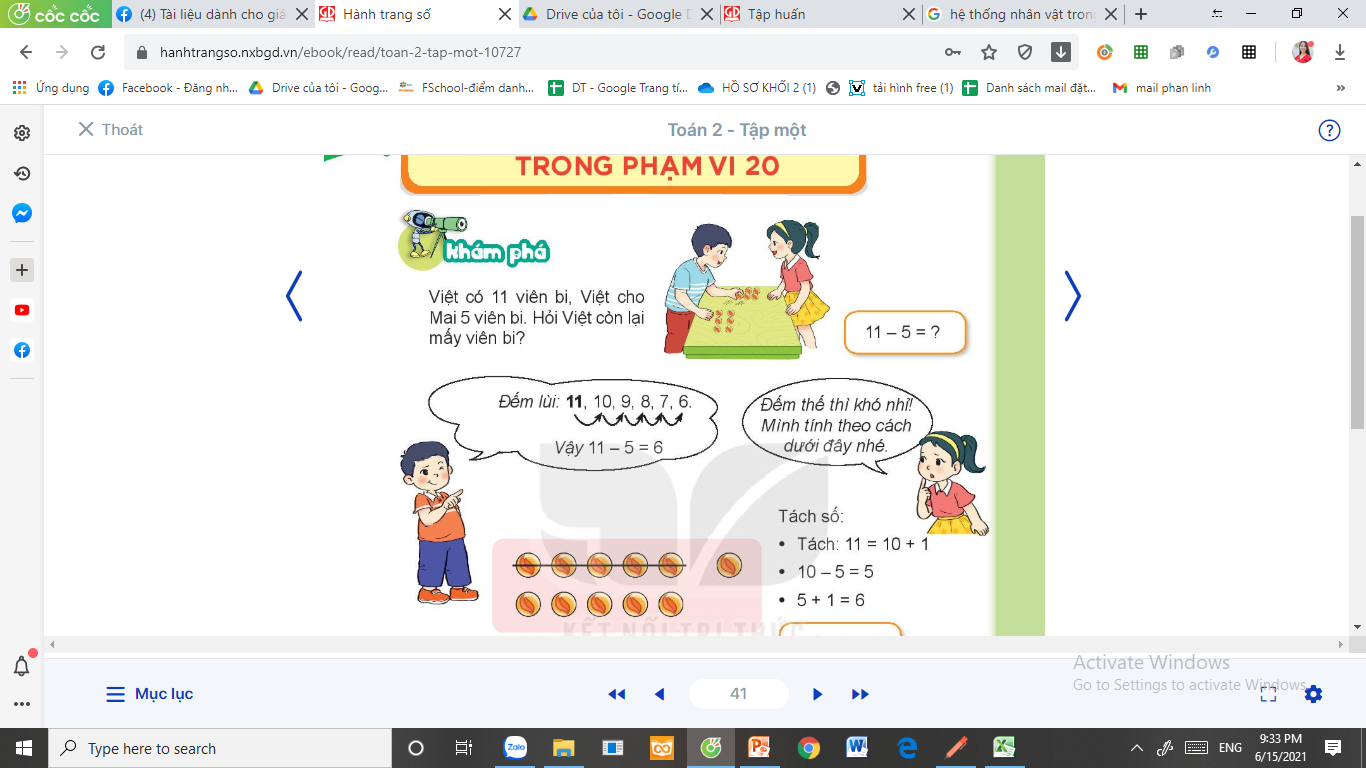 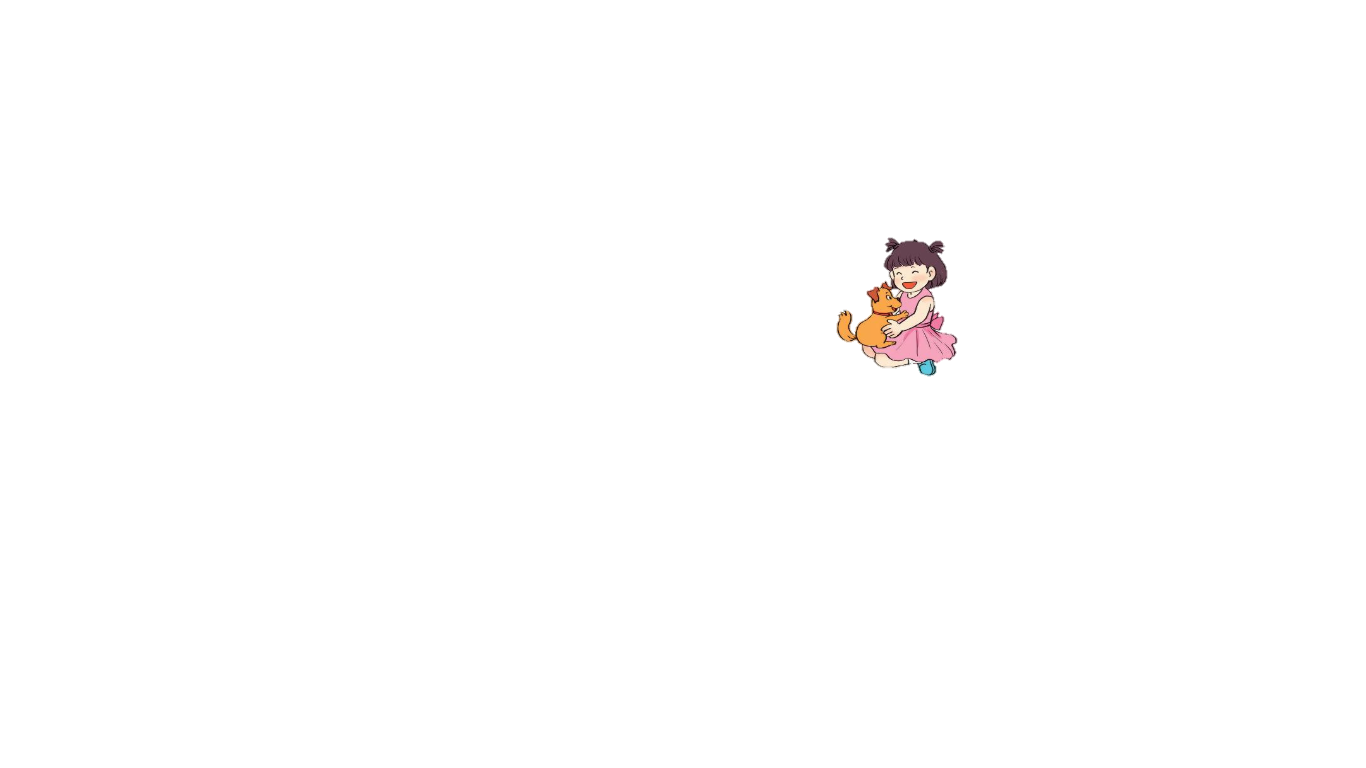 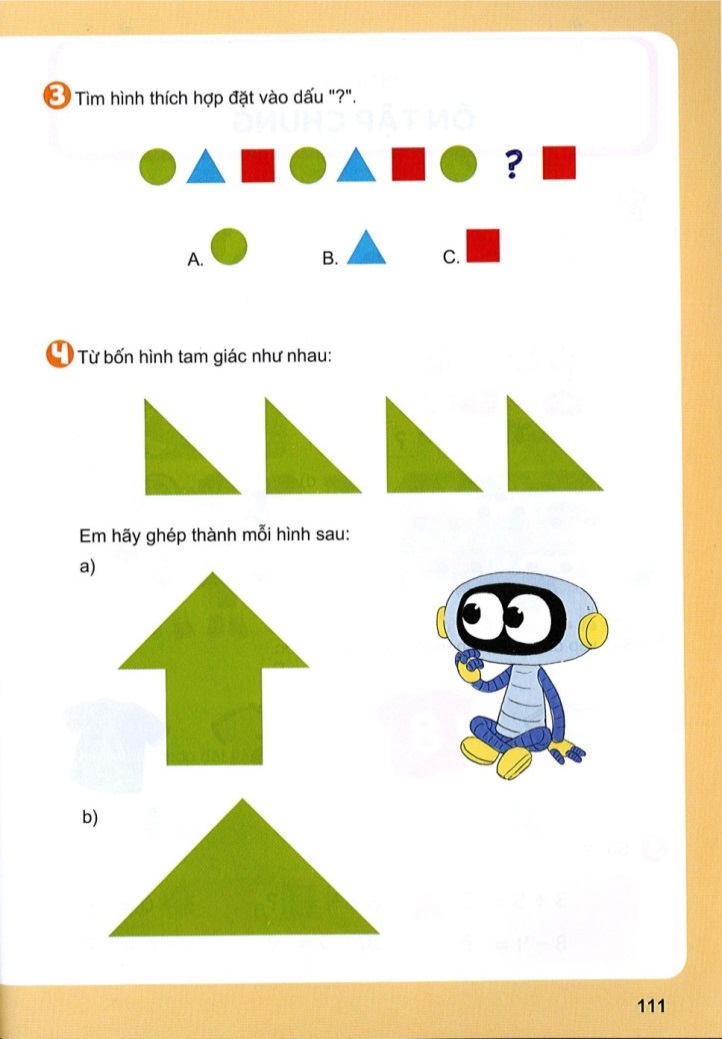 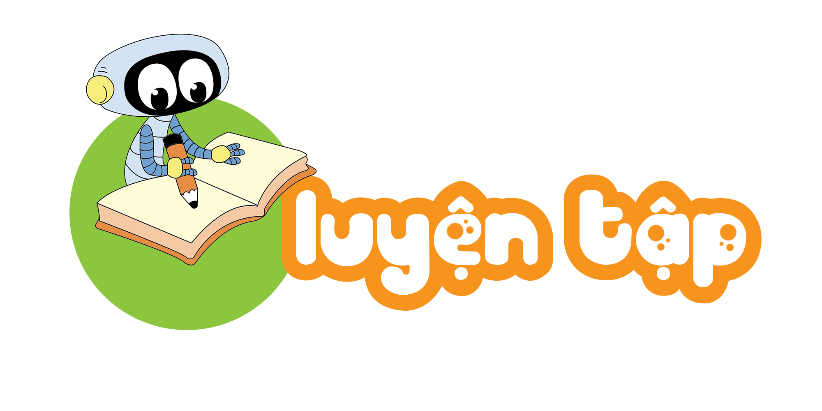 Sách Toán_Trang 90
1
Đặt tính rồi tính
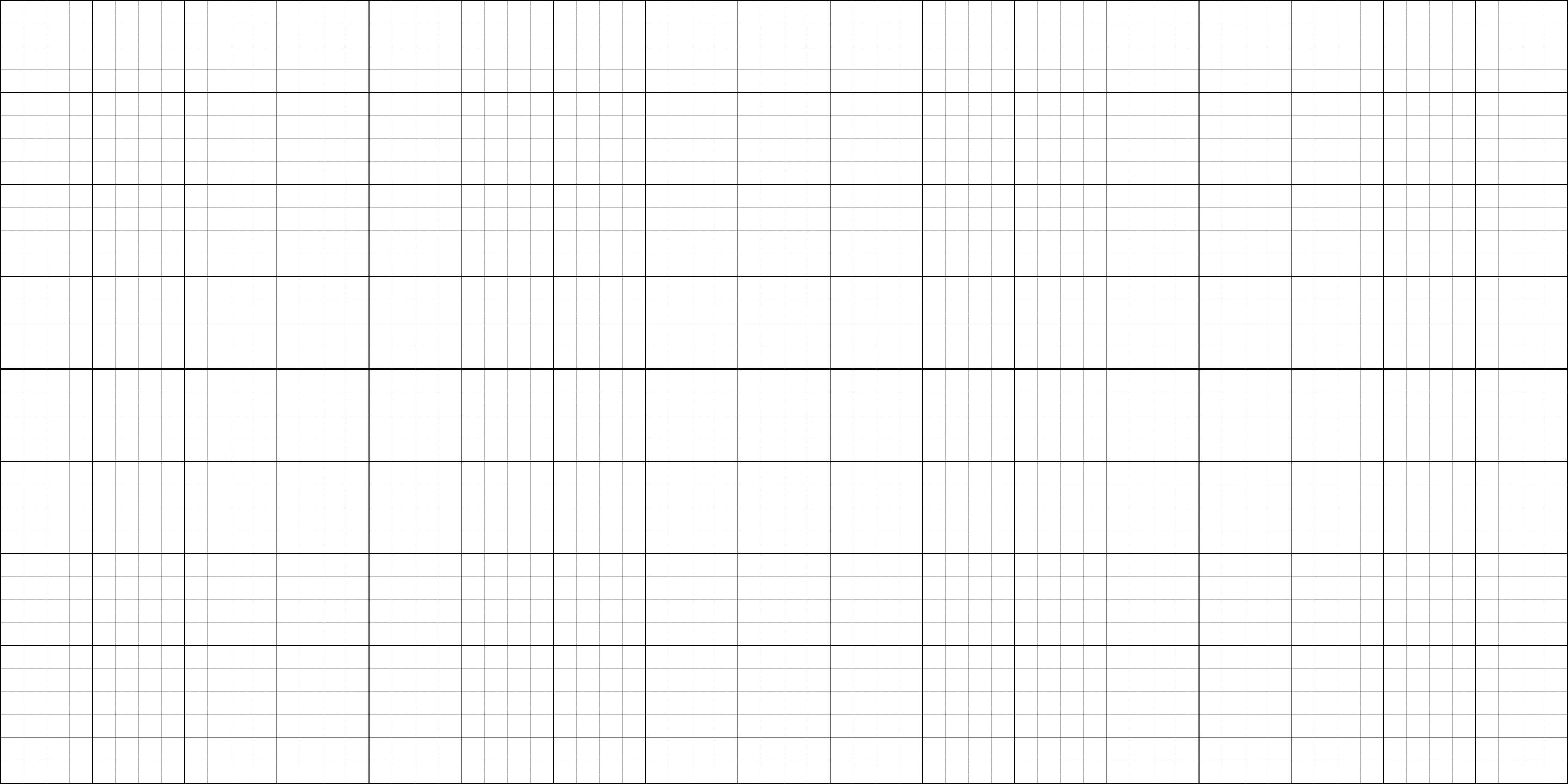 35
53
80
90
90 - 52
80 - 27
53 - 34
35 – 28
–
–
–
–
28
34
27
52
0
7
1
9
5
3
3
8
2
Bạn rô-bốt nào cầm bảng ghi phép tính đúng?
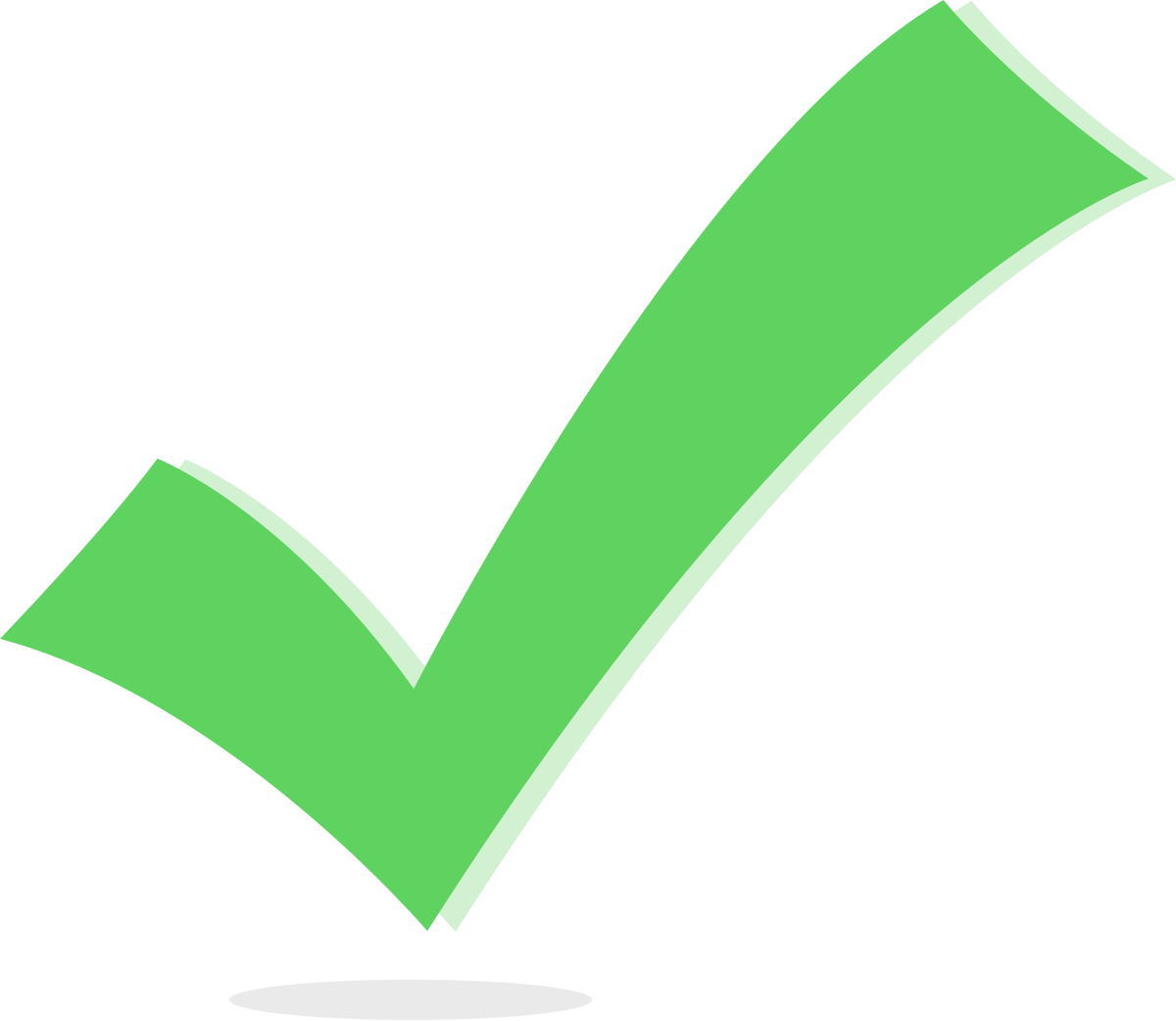 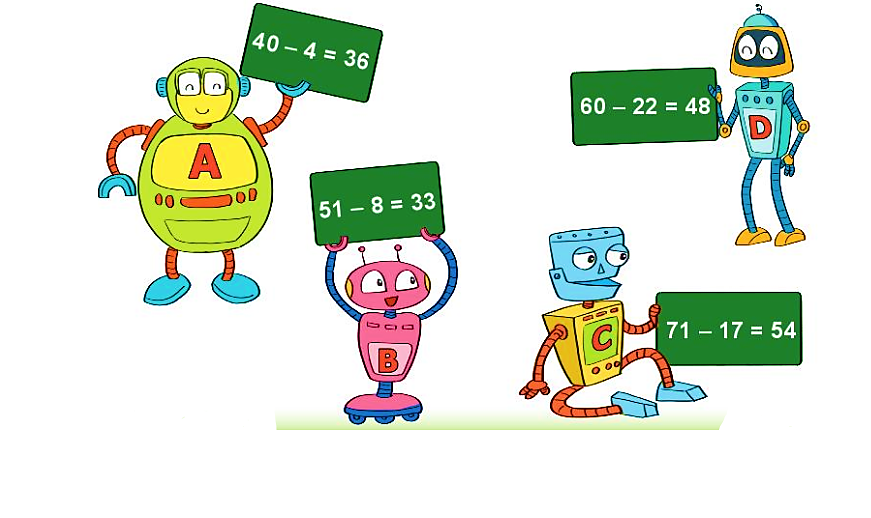 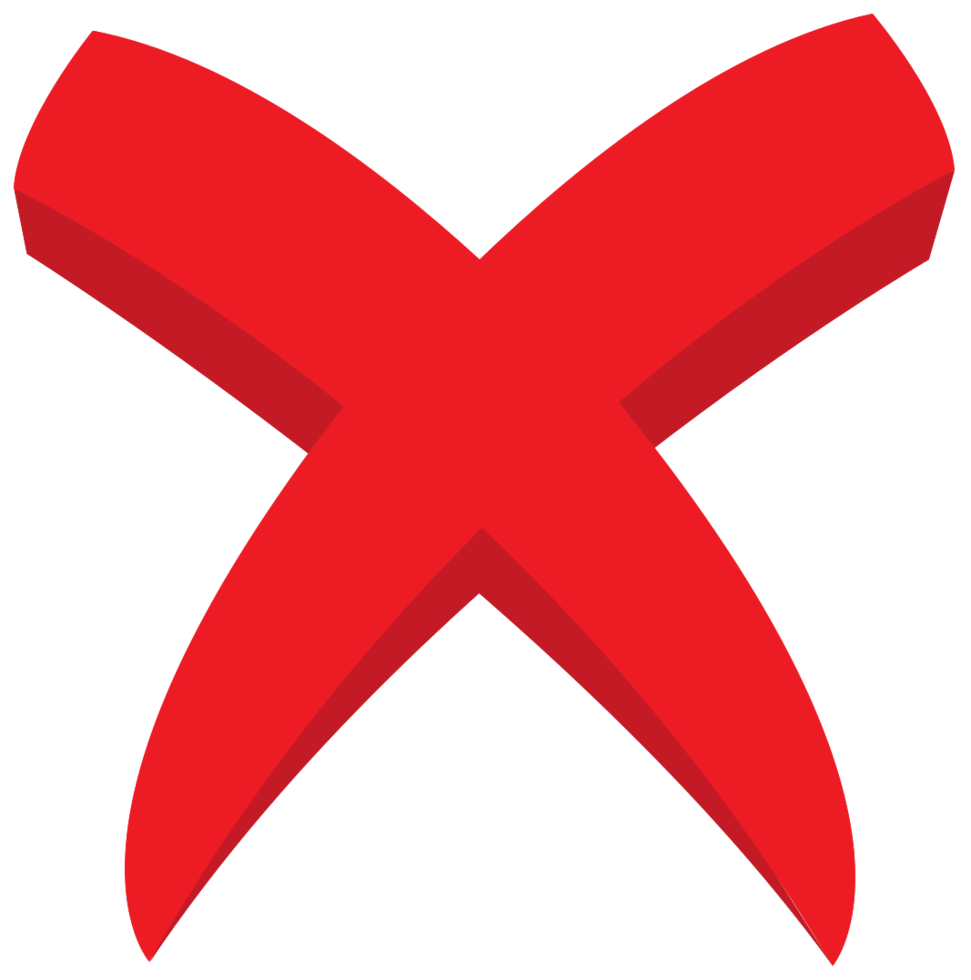 40 – 4 =
36
51 – 8 =
43
60 – 22 =
38
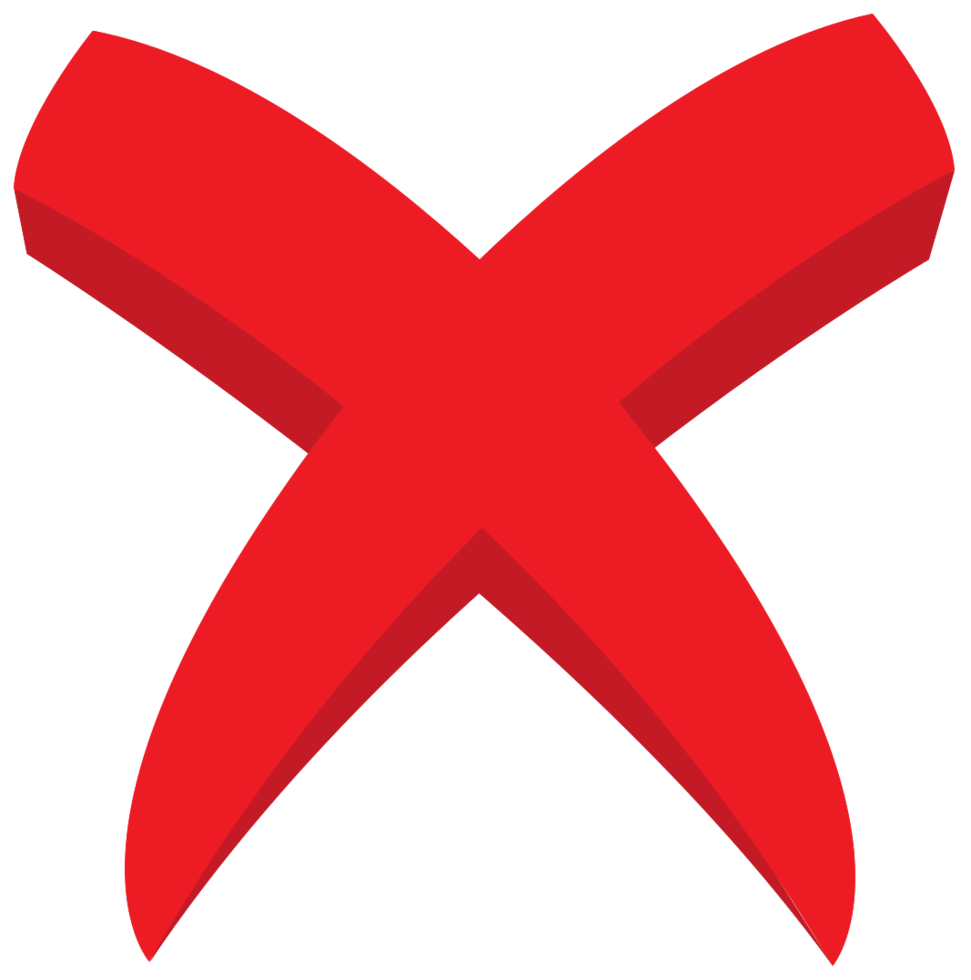 71 – 17 =
54
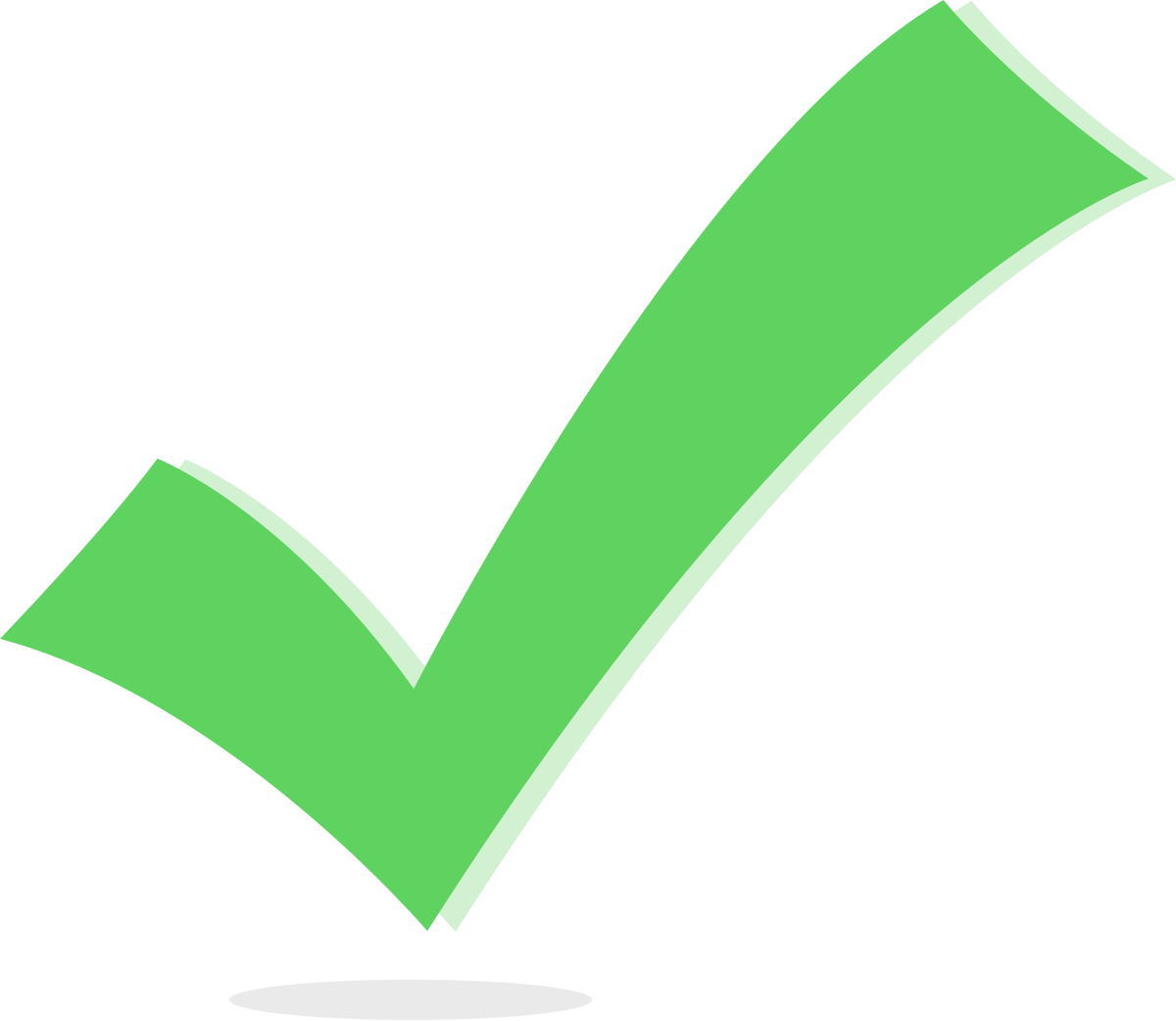 Rô-bốt A cân nặng 33kg. Rô-bốt D nhẹ hơn rô-bốt A 16kg. Hỏi rô-bốt D cân nặng bao nhiêu ki-lô-gam?
3
Bài giải
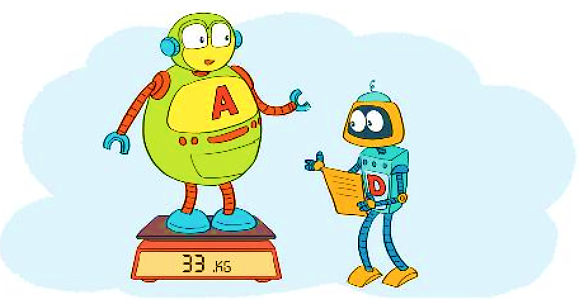 Rô-bốt D cân nặng số ki-lô-gam là:
33 – 16 = 17 (kg)
Đáp số: 17kg.
4
>, <, = ?
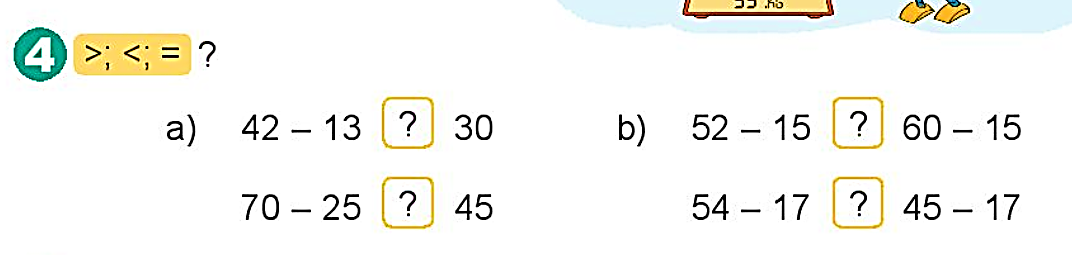 <
<
29
45
37
>
=
37
45
28
Tại mỗi ngã rẽ, bạn nhím sẽ đi theo con đường ghi phép tính có kết quả lớn hơn. Bạn nhím sẽ đến chỗ món ăn nào?
5
25
30 – 5 =
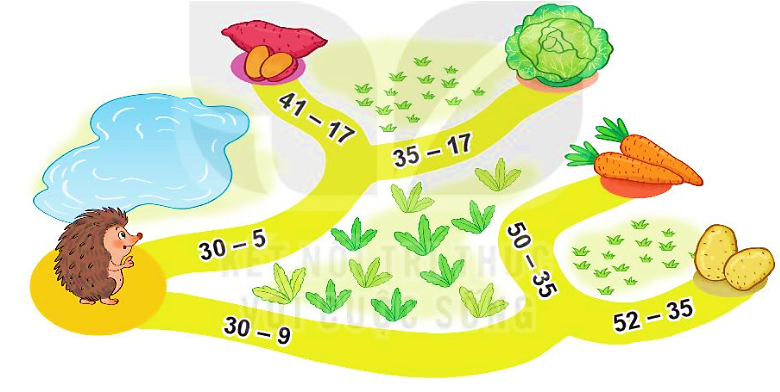 24
41 – 17 =
26
26
26
26
26
26
25
24
21
18
15
17
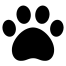 18
35 – 17 =
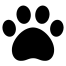 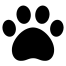 21
30 – 9 =
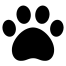 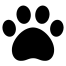 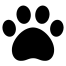 15
50 – 35 =
17
52 – 35 =
CỦNG CỐ
DẶN DÒ
Hoàn thành bài …
Xem lại bài đã học
Chuẩn bị bài mới